(Gaussian) Random Fields
Echo of the Big Bang:
Cosmic Microwave Background
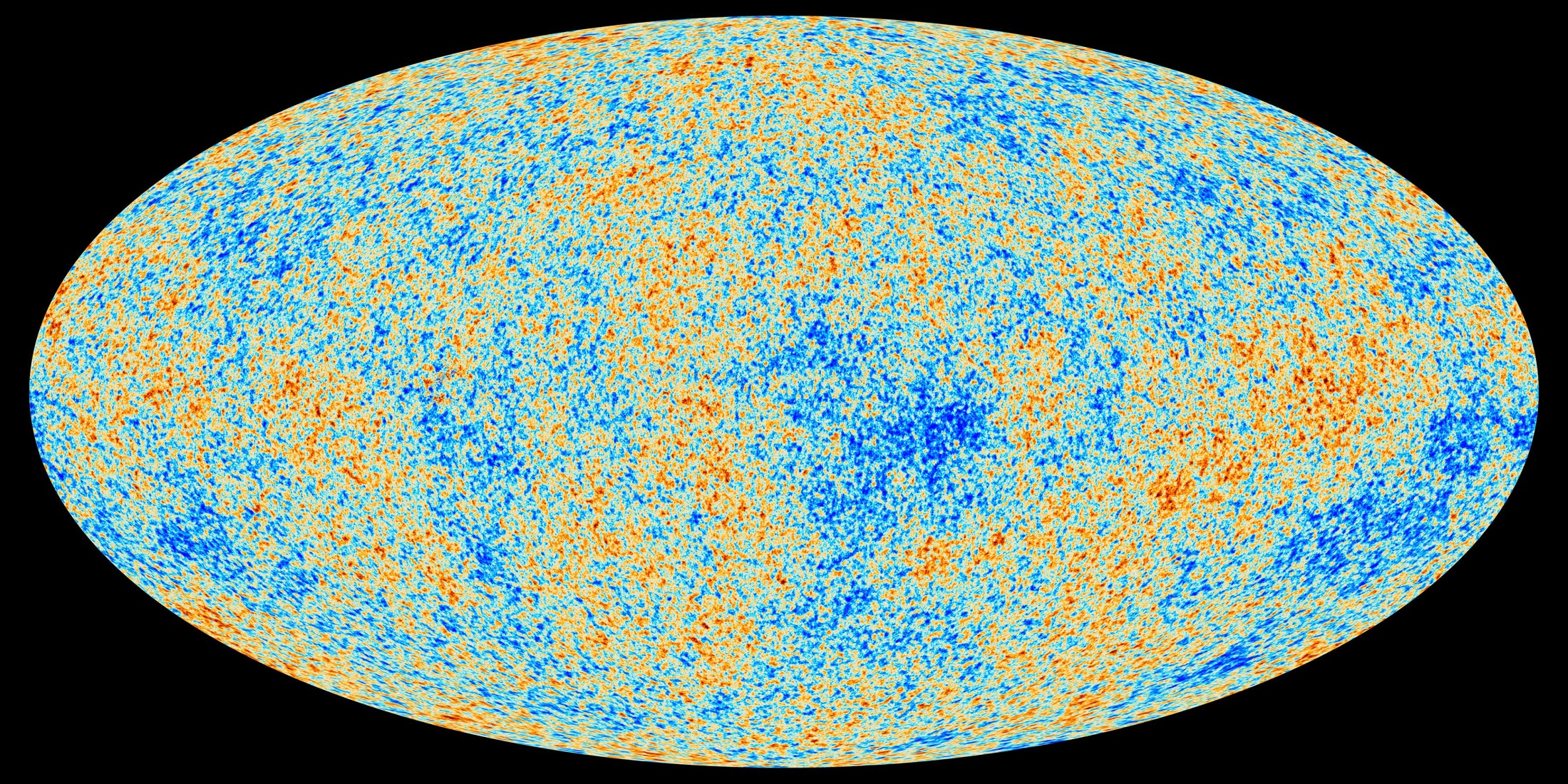 Planck (2013)
 Earliest view of the Universe:   379000 yrs. after Big Bang, 13.8 Gyr ago.
CMB Temperature Perturbations
            Cosmic Structure at Edge Visible Universe
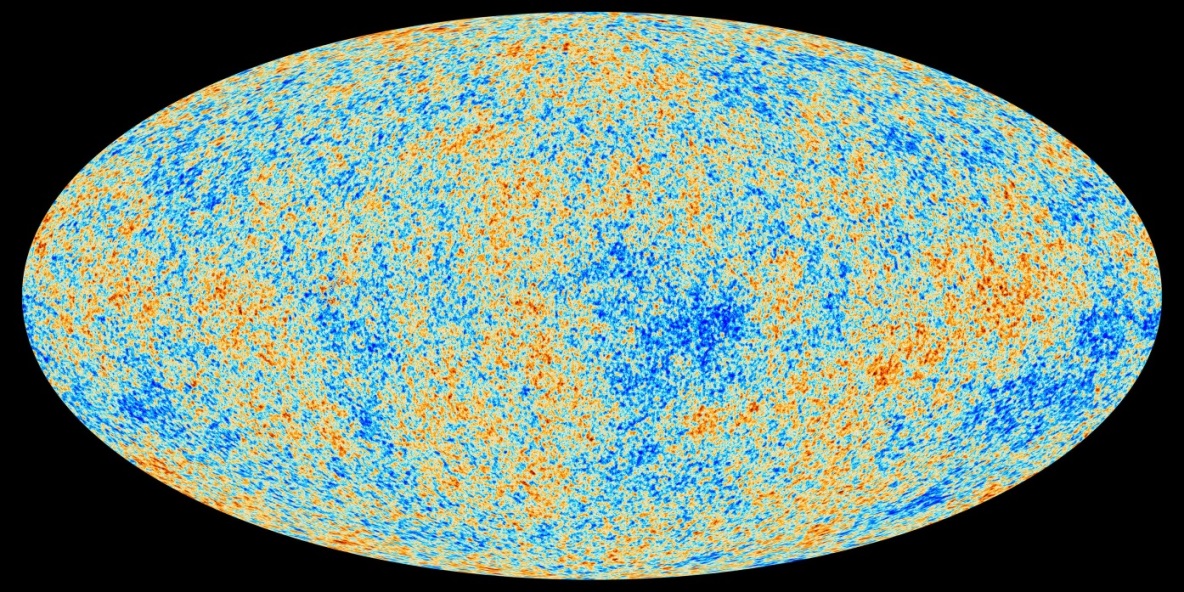 Planck (2013)
   CMB temperature map:








    Fluctuation Field 
    (almost) 
    perfectly Gaussian

    Origin: 
    inflationary era, 
    t  =  10-36 sec.
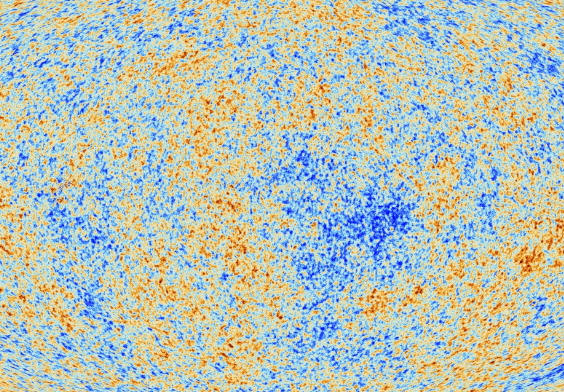 Gaussian Random Field
Gaussian Random Field: Multiscale Structure
Gaussian Random Field:   Density
Gaussian Random Field:  Gravity
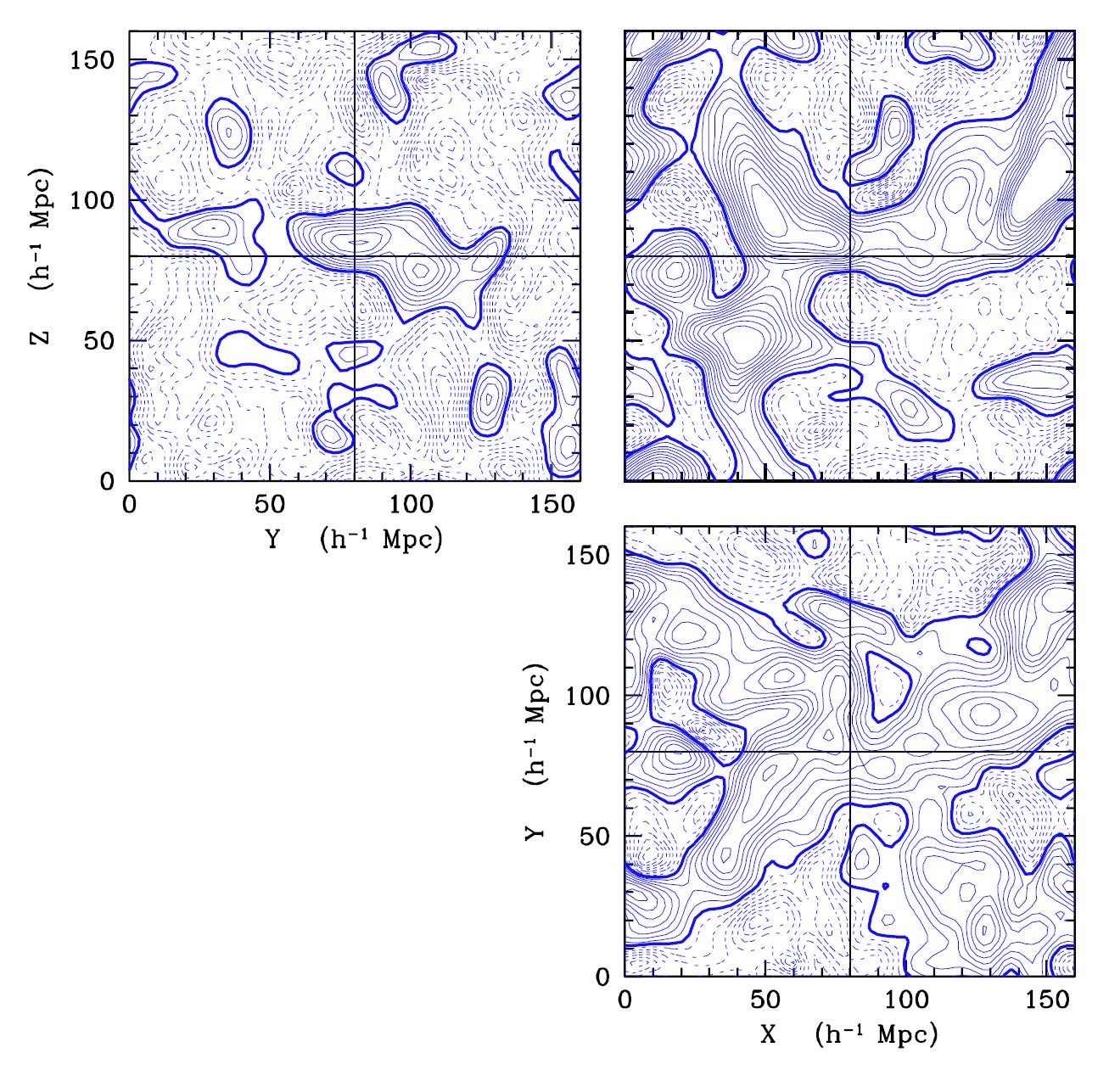 Gaussian Random Field:  Gravity Vectors
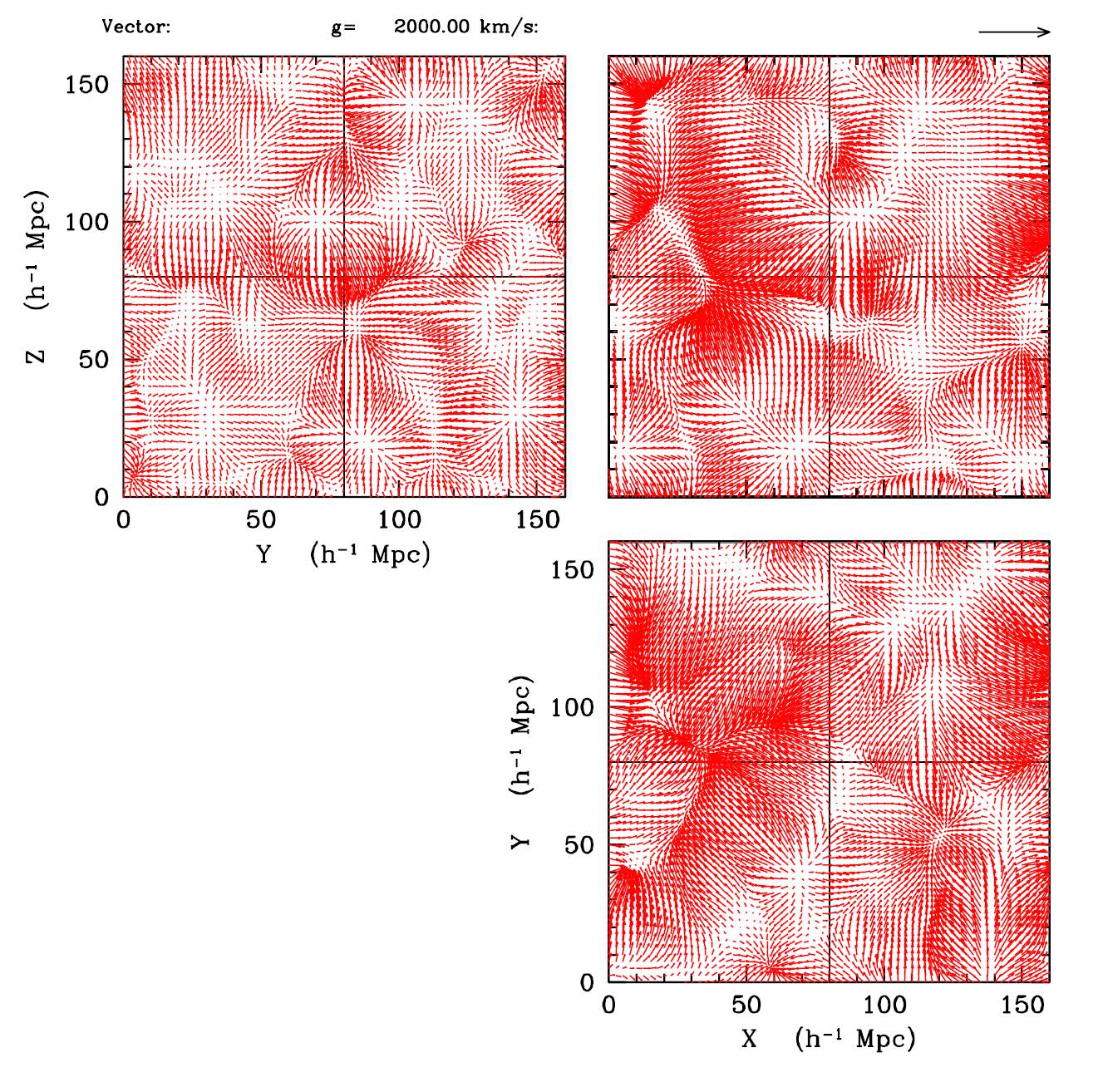 Gaussian Random Field:  Potential
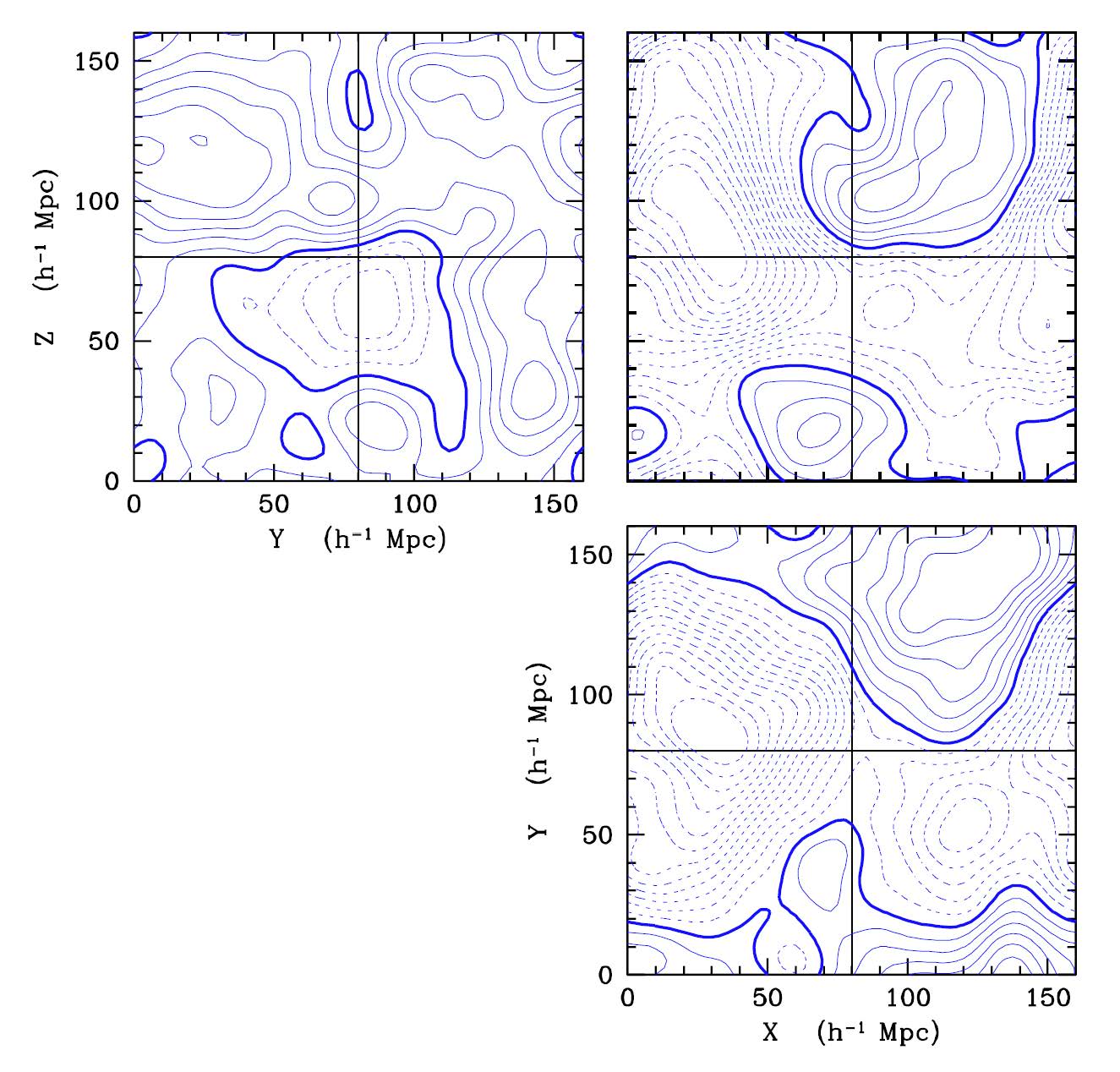 Power Spectrum
Power  Spectrum
The key characteristic of Gaussian fields is that their structure is 
 FULLY, COMPLETELY and EXCLUSIVELY determined by the  
 second order moment of the Gaussian distribution. 

 P(k) specifies the relative contribution of different scales to the density 
 fluctuation field.   It entails a wealth of cosmological information.
Power  Spectrum
P(k) specifies the relative contribution of different scales to the density 
 fluctuation field.   It entails a wealth of cosmological information.






Formal definition:
Power  Spectrum – Correlation Function
Gaussian random field fully described by 2nd order moment:

in Fourier space:                                    power spectrum
in Configuration (spatial) space:            2-pt correlation function
Primordial Gaussian Field
Key aspects of Gaussian fields:

solely & uniquely dependent on 2nd order moment

all Fourier modes mutually independent &
    Gaussian distributed
Power  Spectrum
P(k) specifies the relative contribution of different scales to the density 
 fluctuation field.   It entails a wealth of cosmological information.






Power Law Power Spectrum:




as index n lower, density field increasingly dominated by large scale modes. 
For an arbitrary spectrum,
Power SpectrumPhysical & Observed
CDM Power Spectrum  P(k)
Power Spectrum  P(k)
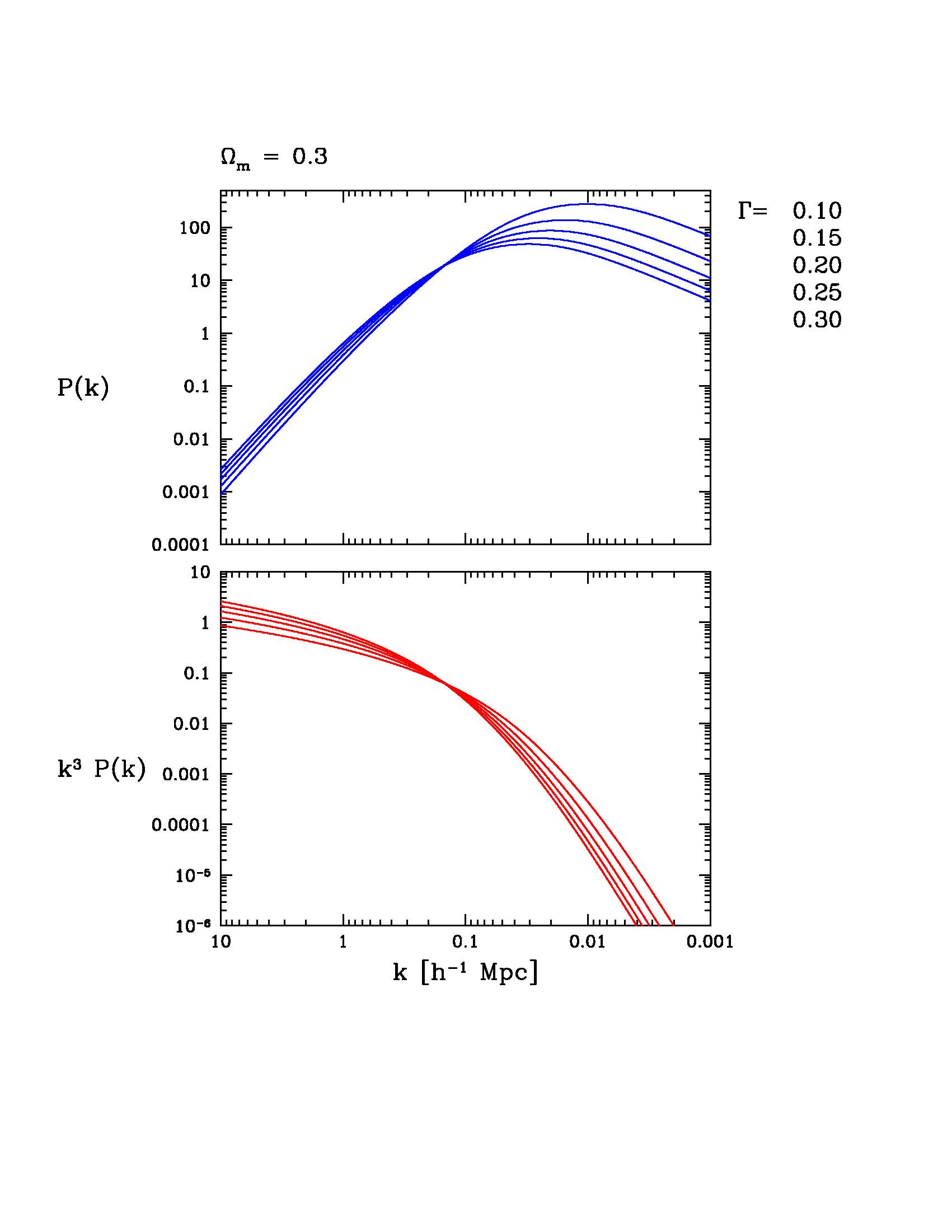 Phases & Patterns
Random Field Phases
When a field is a Random Gaussian Field, its phases (k) are uniformly 
distributed over the interval  [0,2]:      

                                         

As a result of nonlinear gravitational evolution, we see the phases acquire a 
distinct non-uniform distribution.
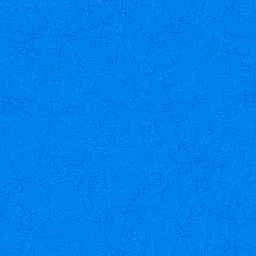 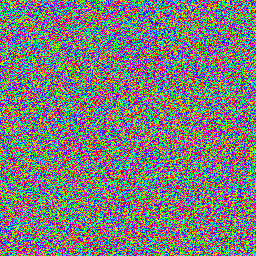 Power Spectrum:Pattern Information & Phases
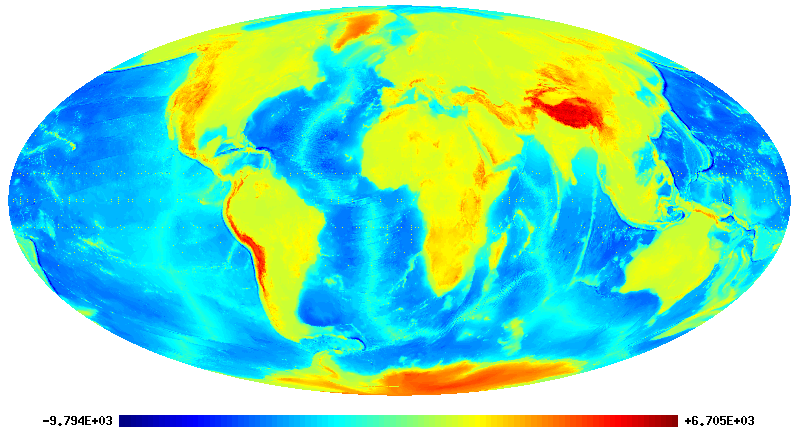 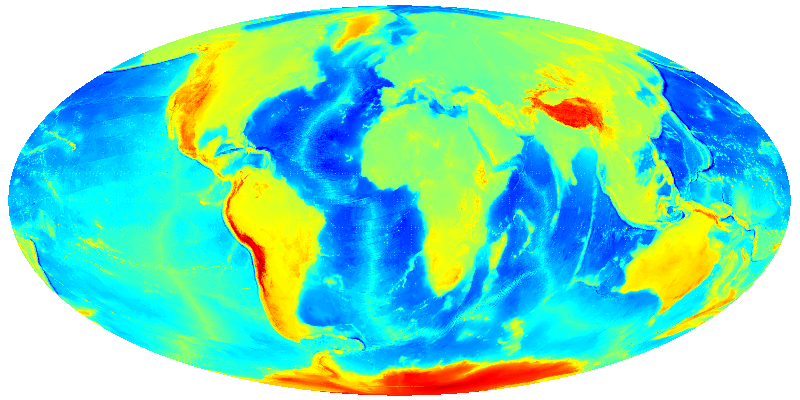 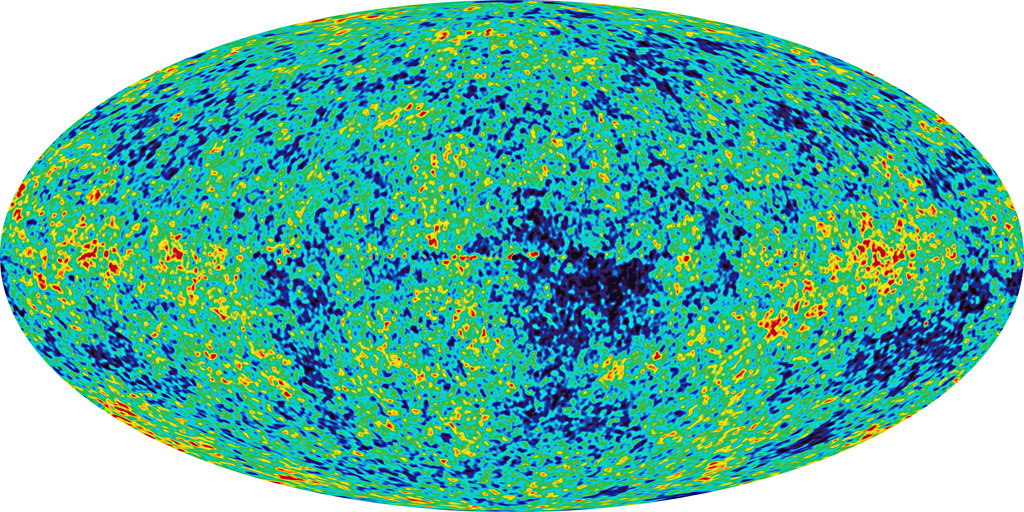 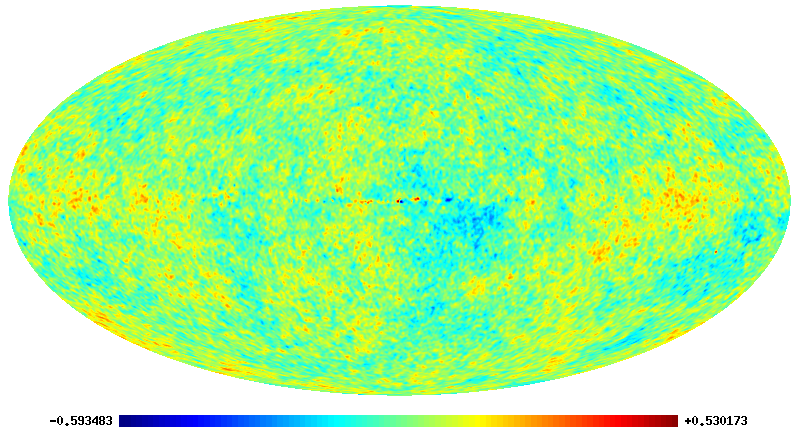 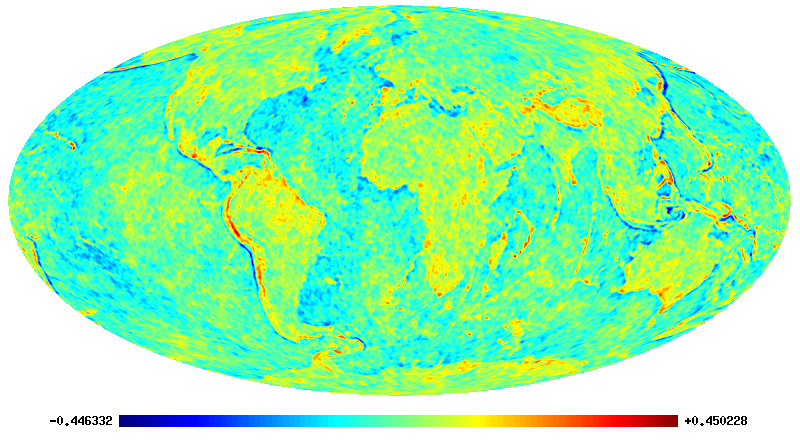 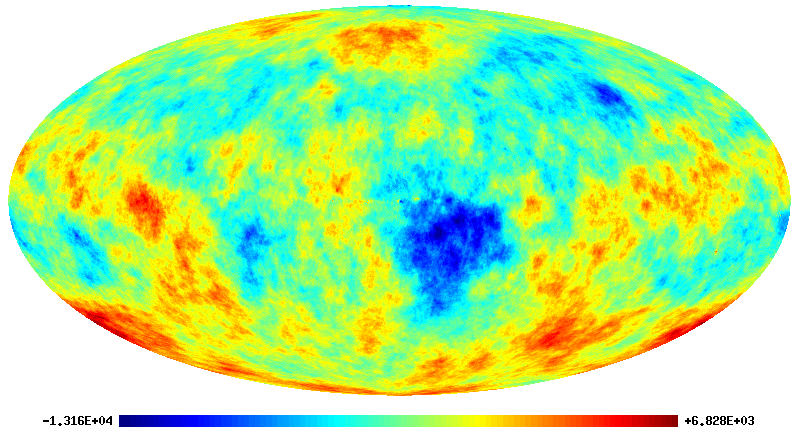 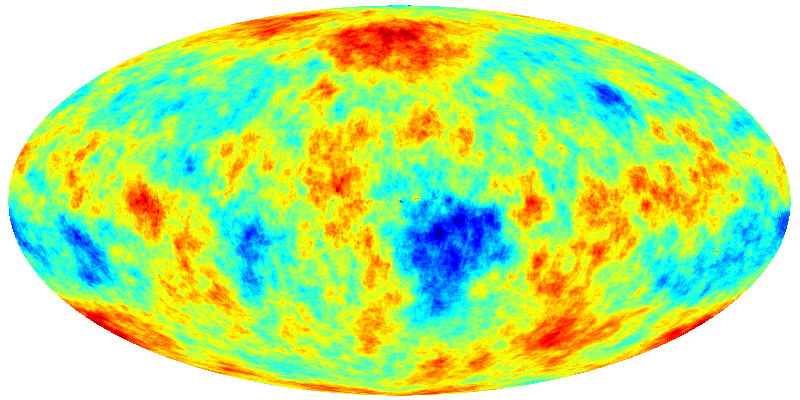 Ergodic Theorem
Statistical  Cosmological  Principle
Cosmological  Principle:

                  Universe  is  Isotropic  and  Homogeneous
Homogeneous & Isotropic  Random  Field             : 

            Homogenous

            Isotropic
Within  Universe one particular realization             :

     Observations:  only spatial distribution in that one particular
     Theory:
Ergodic  Theorem
Spatial  Averages 
Ensemble  Averages                       over one realization 
                                                         of random field
Basis for statistical analysis  cosmological large scale structure

 In statistical mechanics Ergodic Hypothesis usually refers to time evolution 
  of system, in cosmological applications to spatial distribution at one fixed time
Ergodic  Theorem
Validity Ergodic  Theorem:

 Proven for Gaussian random fields with continuous power spectrum

 Requirement:

       spatial correlations decay sufficiently rapidly with separation 

                                                such that

       many statistically independent volumes in one realization



All information present in complete distribution function                  available from  single sample            over all space
Fair  Sample  Hypothesis
Statistical  Cosmological   Principle

                                                   +

 Weak cosmological  principle
       (small fluctuations initially and today over Hubble scale)

                                                   +

  Ergodic Hypothesis
fair sample hypothesis
(Peebles  1980)